CS5670: Computer Vision
Panoramas
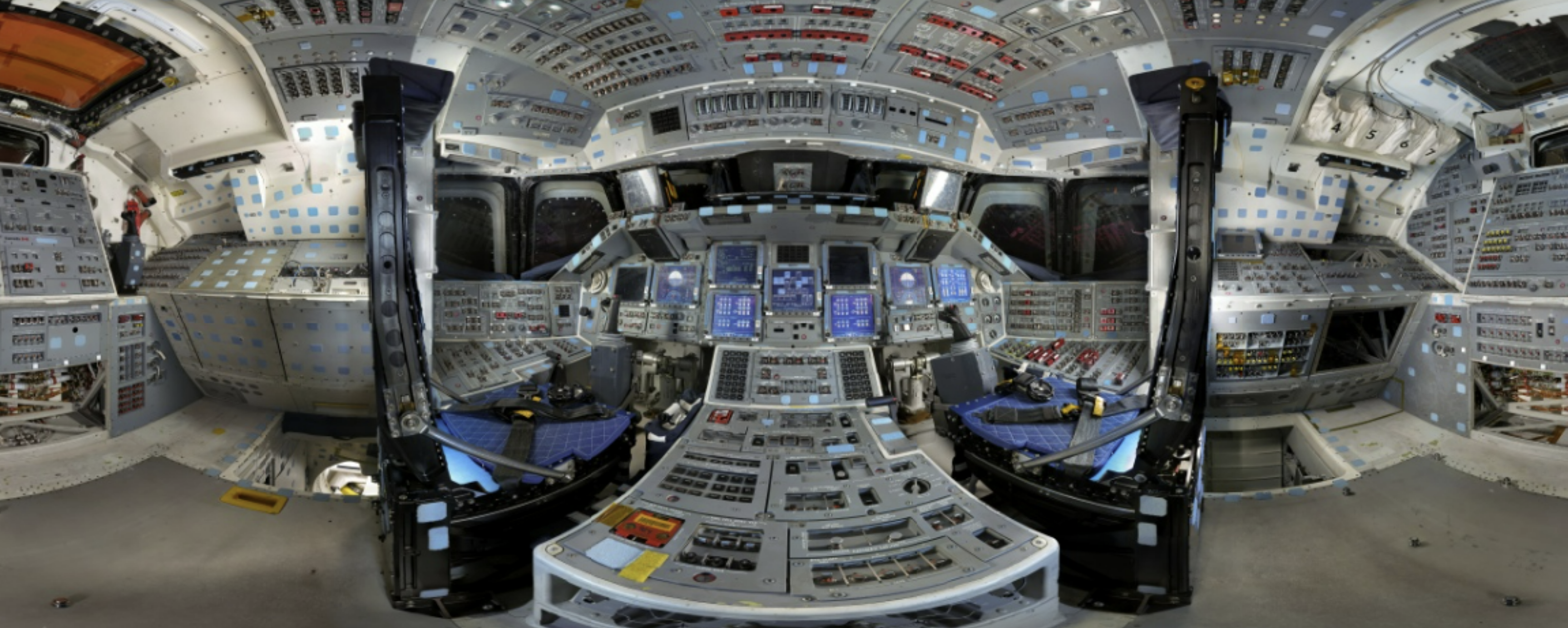 Space Shuttle Discovery Flight Deck, Gigapan
Announcements
Midterm exam due by the start of class today
Project 3: Autostitch (Panorama Stitching)
Released today, March 7
Due on Friday, March 17, by 8pm
Artifact due on Monday March 20 by 8pm
To be done in groups of 2
If you need help finding a team member, let us know
Please fill out Midterm Course Evaluations
No quiz on Thursday
From last time: Projection matrix
=
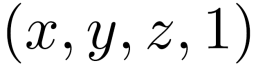 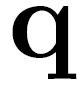 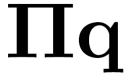 0
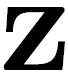 (in homogeneous image coordinates)
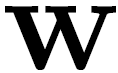 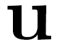 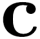 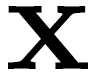 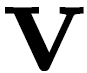 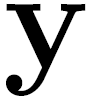 Back to panoramas
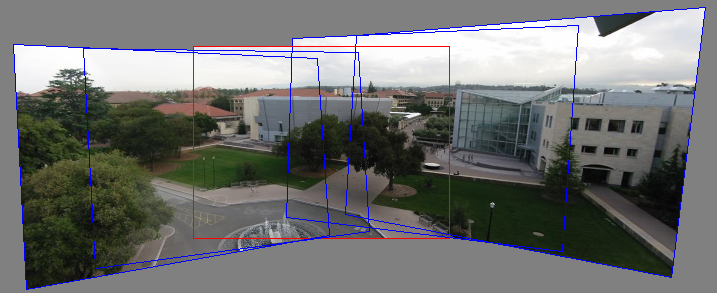 Can we use homographies to create a 360 degree panorama?
mosaic projection plane
Idea: project images onto a common plane
“Mosaic”
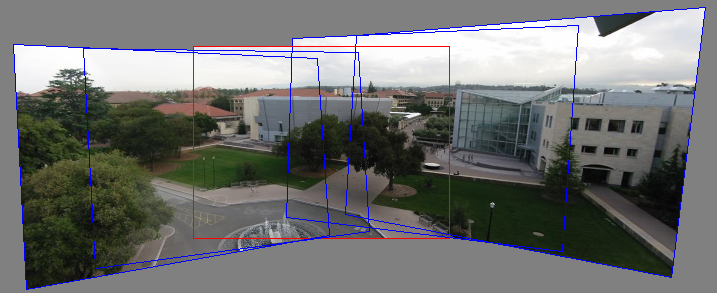 each image is warped with a homography
We’ll see what this homography means next
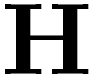 Can’t create a 360 panorama this way… we’ll fix this shortly
Creating a panorama
Basic Procedure
Take a sequence of images from the same position
Rotate the camera about its optical center
Compute transformation between second image and first
Transform the second image to overlap with the first
Blend the two together to create a mosaic
If there are more images, repeat
Geometric interpretation of mosaics
Image 2
Optical Center
Image 1
If we capture all 360º of rays, we can create a 360º panorama
The basic operation is projecting an image from one plane to another
The projective transformation is scene-INDEPENDENT
This depends on all the images having the same optical center
Image reprojection
Basic question
How to relate two images from the same camera center?
how to map a pixel from PP1 to PP2
Answer
Cast a ray through each pixel in PP1
Draw the pixel where that ray intersects PP2
PP2
PP1
What is the transformation?
Step 1: Convert pixels in image 2 to rays in camera 2’s coordinate system.
Image 2
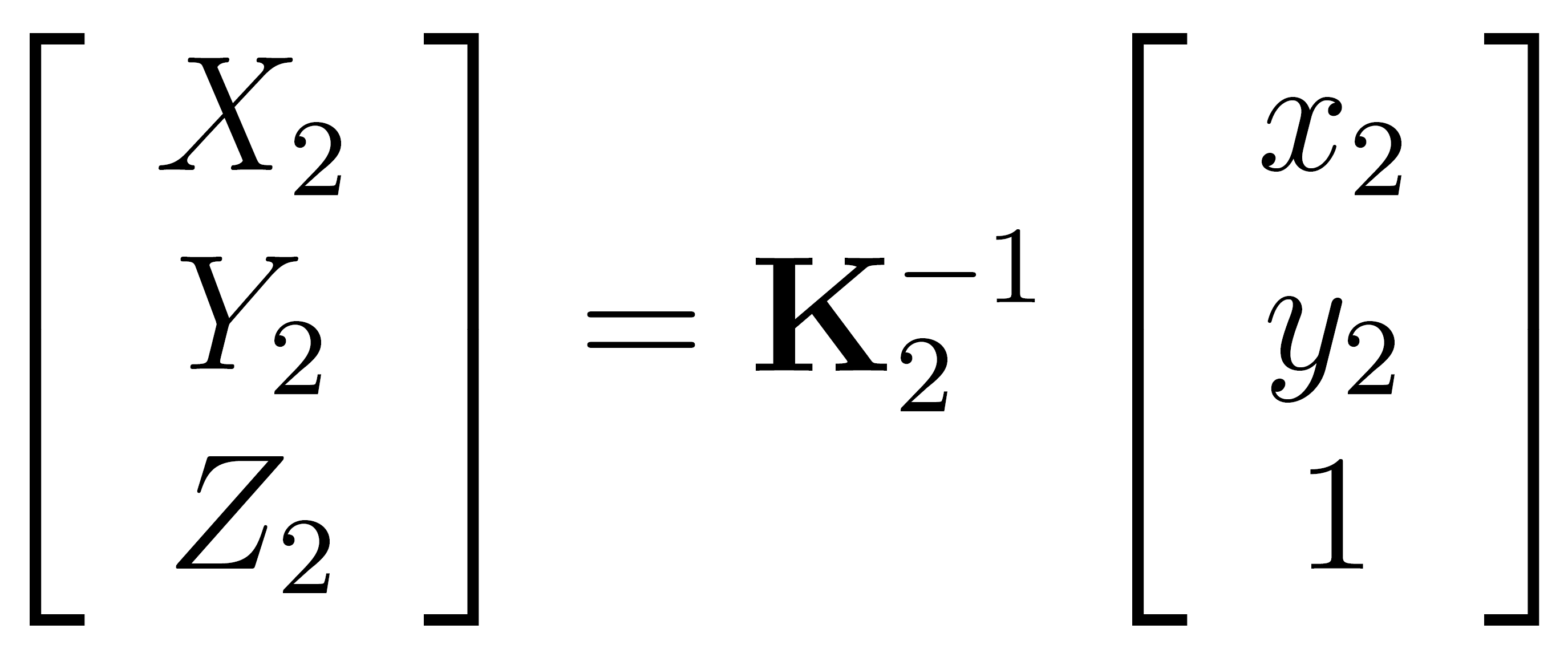 Optical Center
Step 2: Convert rays in camera 2’s coordinates to rays in camera 1’s coordinates.
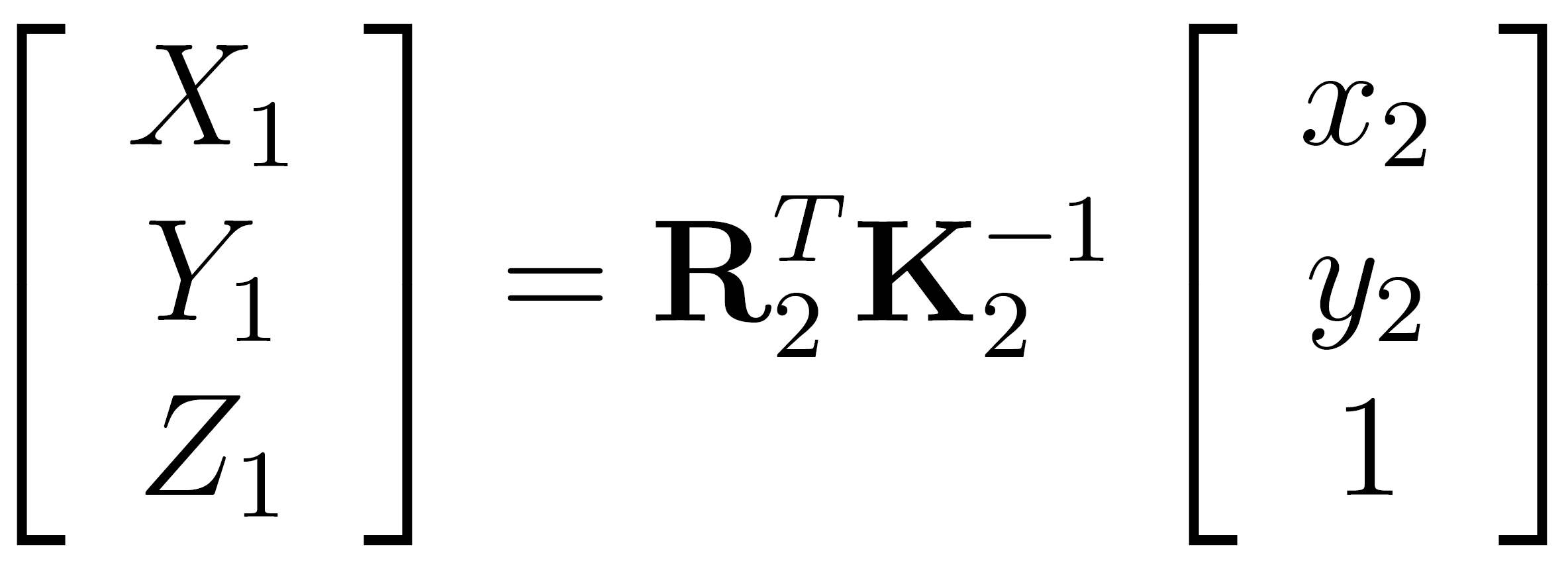 Image 1
Step 3: Convert rays in camera 1’s coordinates to pixels in image 1’s coordinates.
How do we map points in image 2 into image 1?
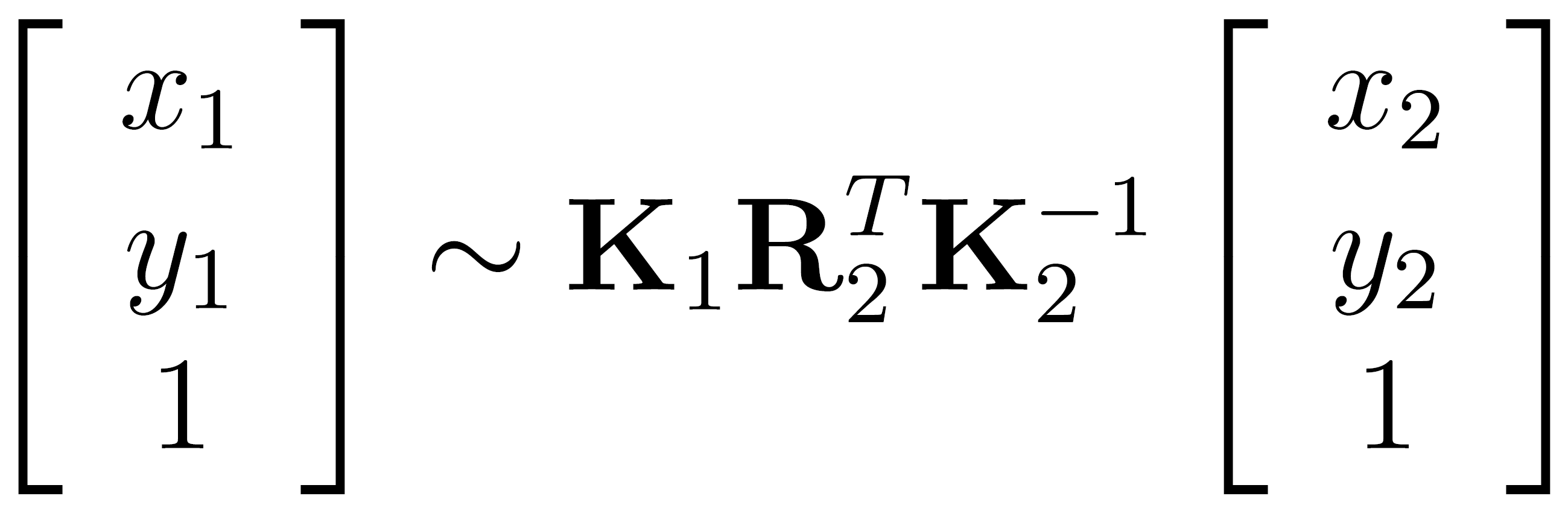 image 1
image 2
intrinsics
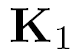 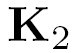 extrinsics
(rotation only)
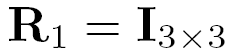 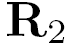 3x3 homography
Can we use homography to create a 360 panorama?
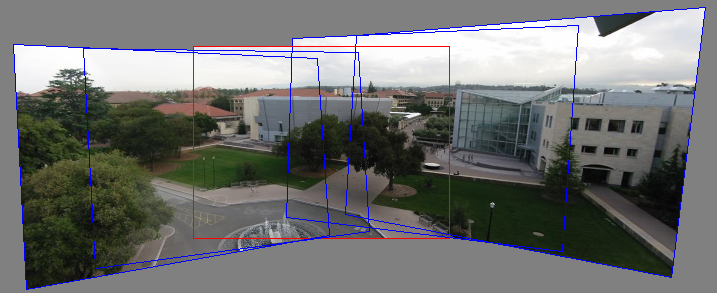 Answer: No
Projection plane
Cameras A, B, C
Camera D
These rays never hit the projection plane
mosaic Projection Sphere
Panoramas
What if you want a 360 field of view?
Y
X
Z
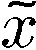 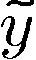 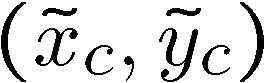 Spherical image
Spherical projection
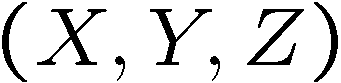 Map 3D point (X,Y,Z) onto sphere
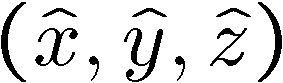 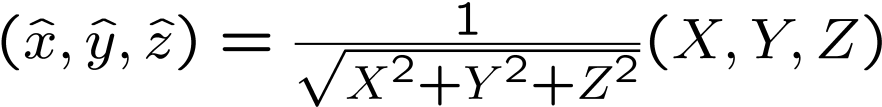 Convert to spherical coordinates
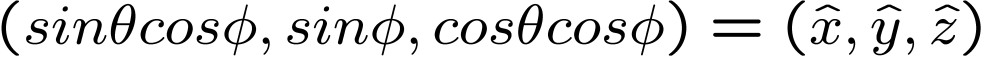 Convert to spherical image coordinates
unit sphere
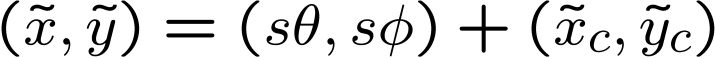 s defines size of the final image
often convenient to set s = camera focal length
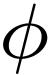 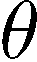 unwrapped sphere
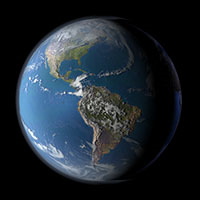 Unwrapping a sphere
Credit: JHT’s Planetary Pixel Emporium
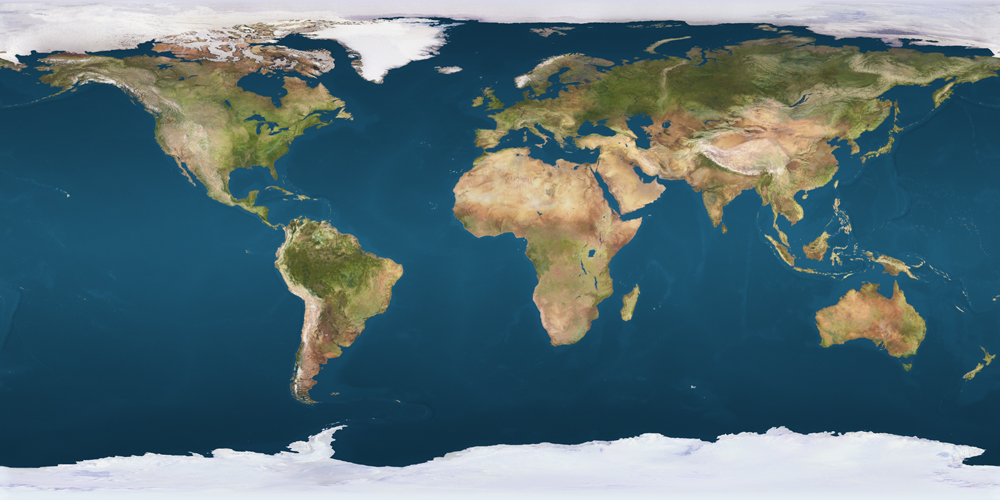 Spherical reprojection
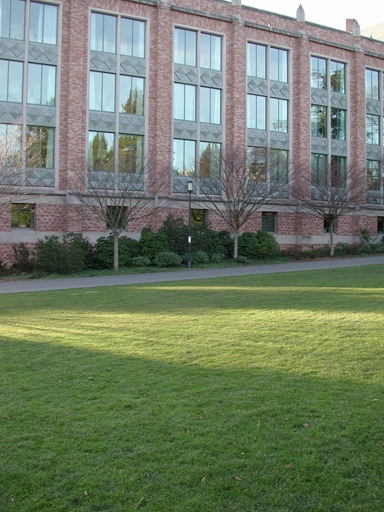 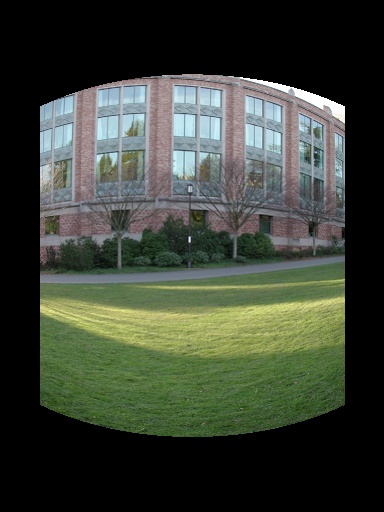 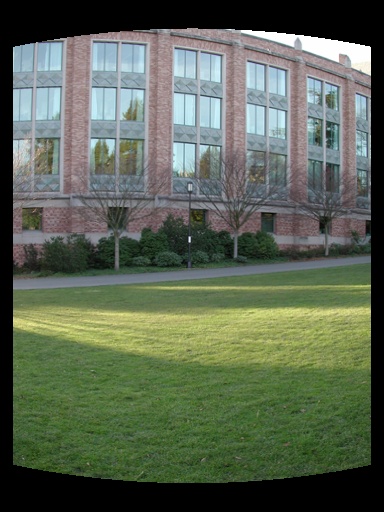 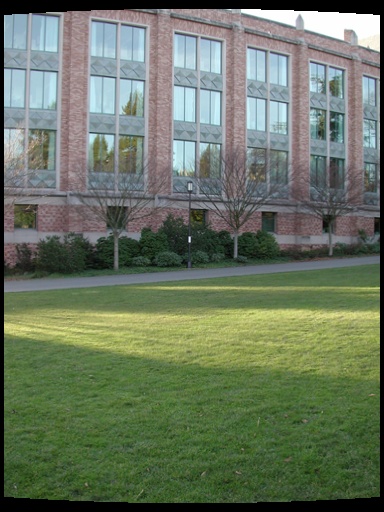 input
f = 200 (pixels)
f = 400
f = 800
Map image to spherical coordinates
need to know the focal length
[Speaker Notes: Therefore, it is desirable if the global motion model we need to recover is translation, which has only two parameters. It turns out that for a pure panning motion, if we convert two images to their cylindrical maps with known focal length, the relationship between them can be represented by a translation. 
Here is an example of how cylindrical maps are constructed with differently with f’s. Note how straight lines are curved. 
Similarly, we can map an image to its longitude/latitude spherical coordinates as well if f is given.]
Aligning spherical images
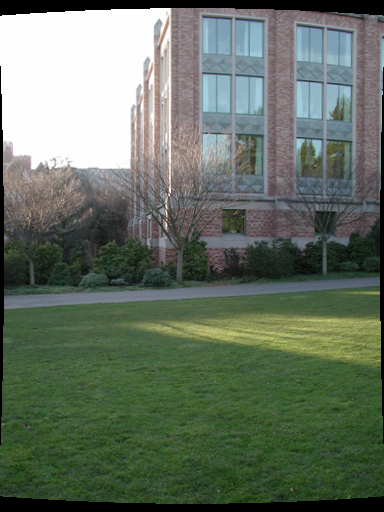 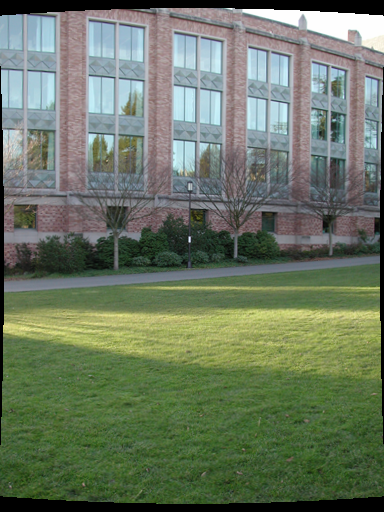 Suppose we rotate the camera by  about the vertical axis
How does this change the spherical image?
[Speaker Notes: Therefore, it is desirable if the global motion model we need to recover is translation, which has only two parameters. It turns out that for a pure panning motion, if we convert two images to their cylindrical maps with known focal length, the relationship between them can be represented by a translation. 
Here is an example of how cylindrical maps are constructed with differently with f’s. Note how straight lines are curved. 
Similarly, we can map an image to its longitude/latitude spherical coordinates as well if f is given.]
Aligning spherical images
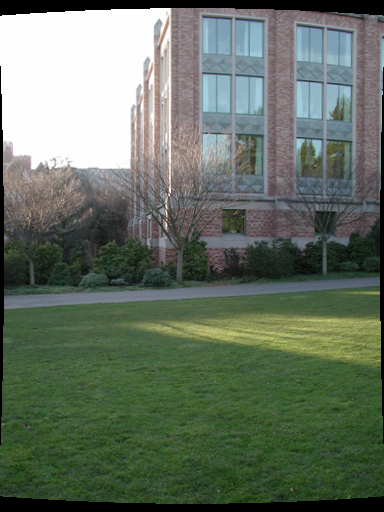 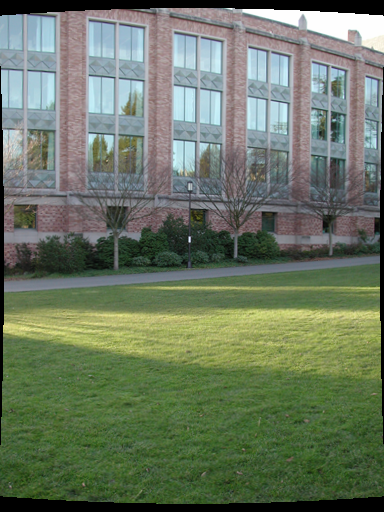 Suppose we rotate the camera by  about the vertical axis
How does this change the spherical image?
Translation by 
This means that we can align spherical images by translation
[Speaker Notes: Therefore, it is desirable if the global motion model we need to recover is translation, which has only two parameters. It turns out that for a pure panning motion, if we convert two images to their cylindrical maps with known focal length, the relationship between them can be represented by a translation. 
Here is an example of how cylindrical maps are constructed with differently with f’s. Note how straight lines are curved. 
Similarly, we can map an image to its longitude/latitude spherical coordinates as well if f is given.]
Assembling the panorama
Stitch pairs together, blend, then crop
Problem: Drift
Error accumulation
small errors accumulate over time
(xn,yn)
copy of first image
Problem: Drift
(x1,y1)
Solution
add another copy of first image at the end
this gives a constraint:  yn = y1
there are a bunch of ways to solve this problem
add displacement of (y1 – yn)/(n -1) to each image after the first
apply an affine warp:  y’ = y + ax [you will implement this for P3]
run a big optimization problem, incorporating this constraint
best solution, but more complicated
known as “bundle adjustment”
Project 3
Take pictures on a tripod (or handheld)
Warp to spherical coordinates (not needed if using homographies to align images)
Extract features
Align neighboring pairs using feature matching + RANSAC
Write out list of neighboring translations
Correct for drift
Read in warped images and blend them
Crop the result and import into a viewer

Roughly based on Autostitch
By Matthew Brown and David Lowe
http://www.cs.ubc.ca/~mbrown/autostitch/autostitch.html
Spherical panoramas
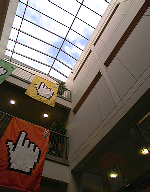 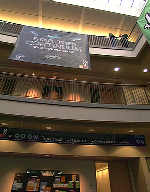 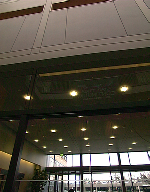 +
+
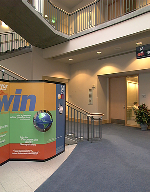 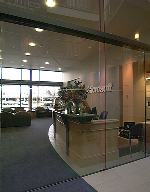 +
+
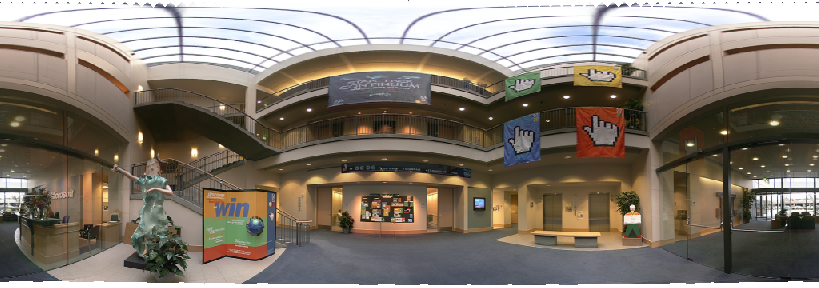 Microsoft Lobby: http://www.acm.org/pubs/citations/proceedings/graph/258734/p251-szeliski
Different projections are possible
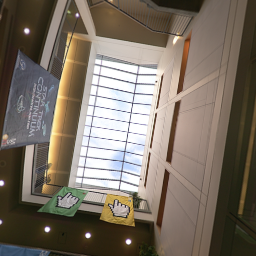 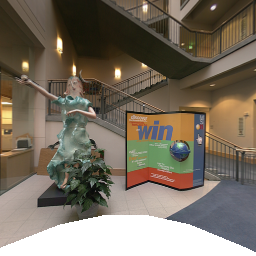 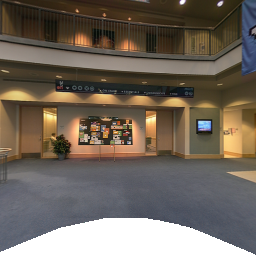 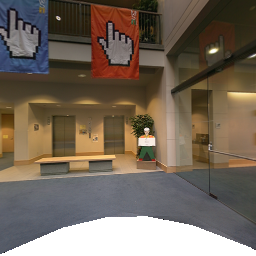 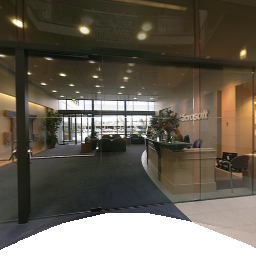 Cube-map
Blending
We’ve aligned the images – now what?
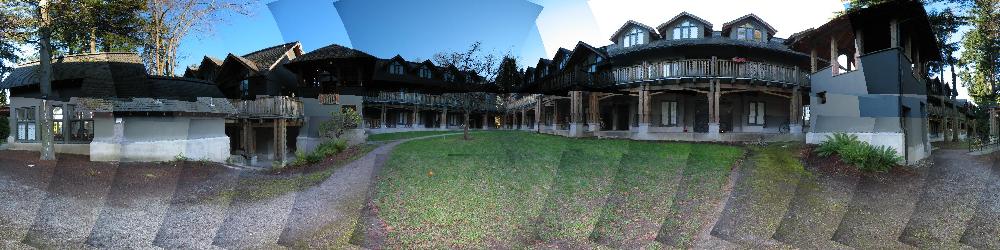 Blending
Want to seamlessly blend them together
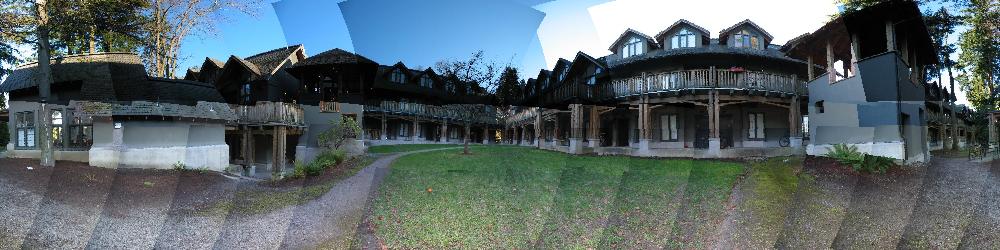 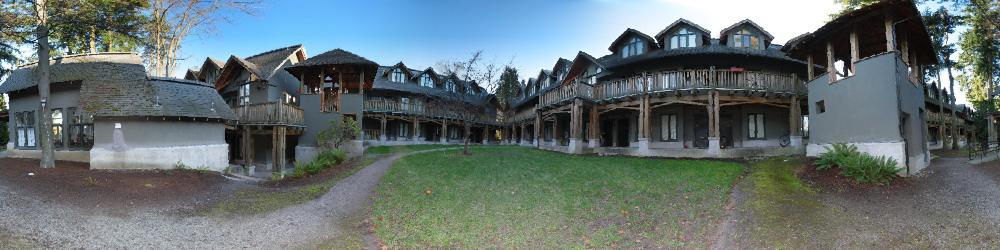 Image Blending
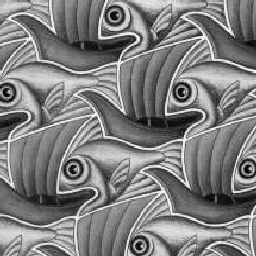 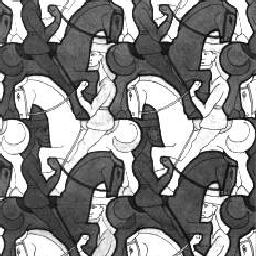 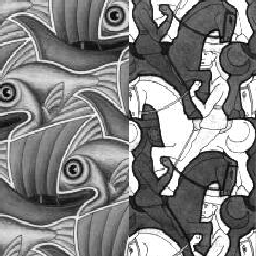 Feathering
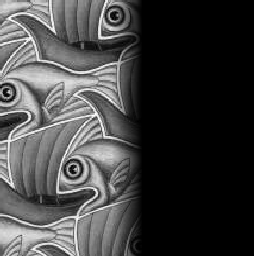 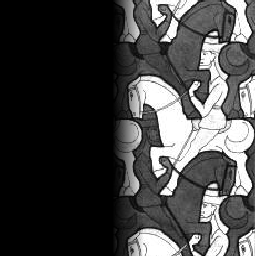 +
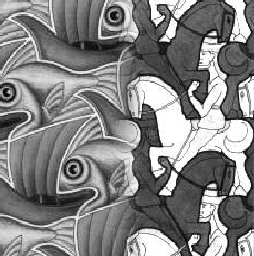 =
1
0
1
0
0
1
0
1
Effect of window size
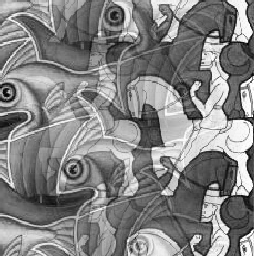 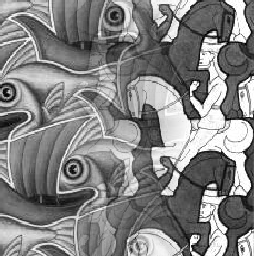 left
right
0
1
0
1
Effect of window size
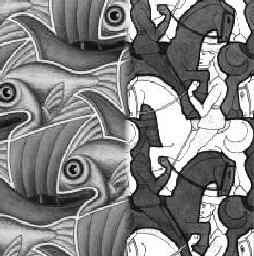 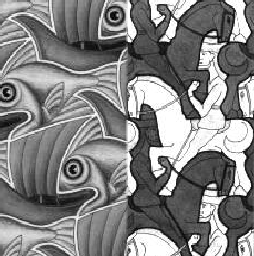 0
1
Good window size
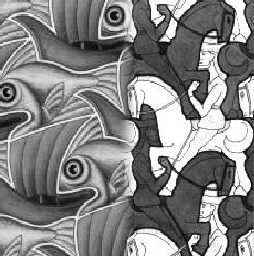 “Optimal” window:  smooth but not ghosted
Doesn’t always work...
Alpha Blending
I3
p
I1
see Blinn (CGA, 1994) for details:
Compositing, Part 1: Theory
I2
Encoding blend weights:   I(x,y) = (R, G, B, ) 
color at p =
Implement this in two steps:
1.  accumulate:  add up the ( premultiplied) RGB values at each pixel
2.  normalize:  divide each pixel’s accumulated RGB by its  value
Q:  what if  = 0?
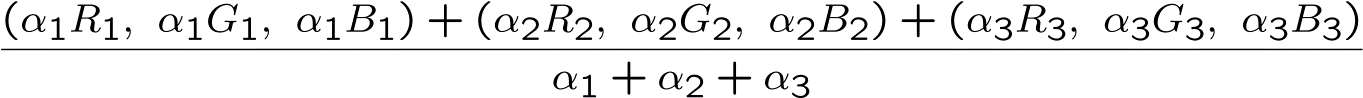 [Speaker Notes: A:  render as black]
Poisson Image Editing
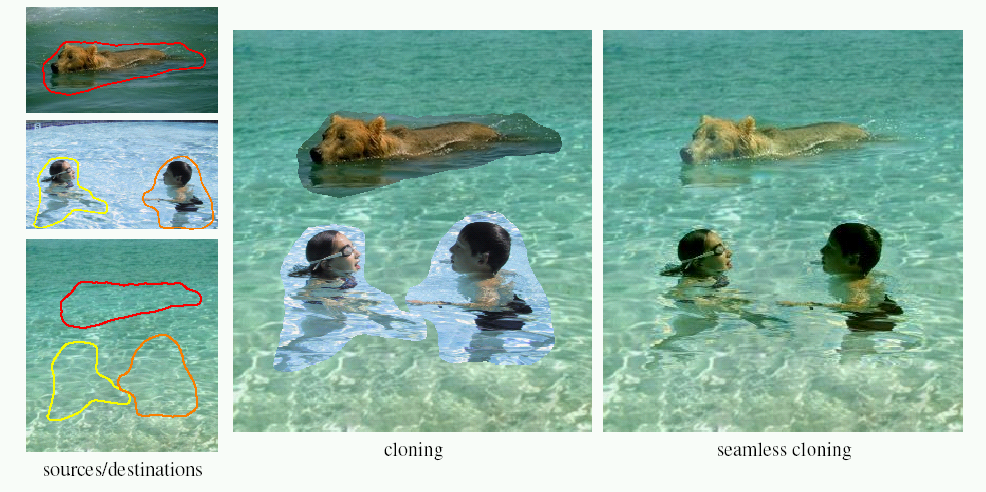 For more info:  Perez et al, SIGGRAPH 2003
Some panorama examples
“Before SIGGRAPH Deadline” Photo credit: Doug Zongker
Some panorama examples
Every image on Google Streetview
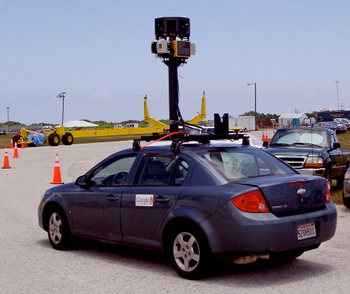 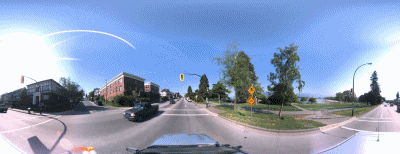 Magic: ghost removal
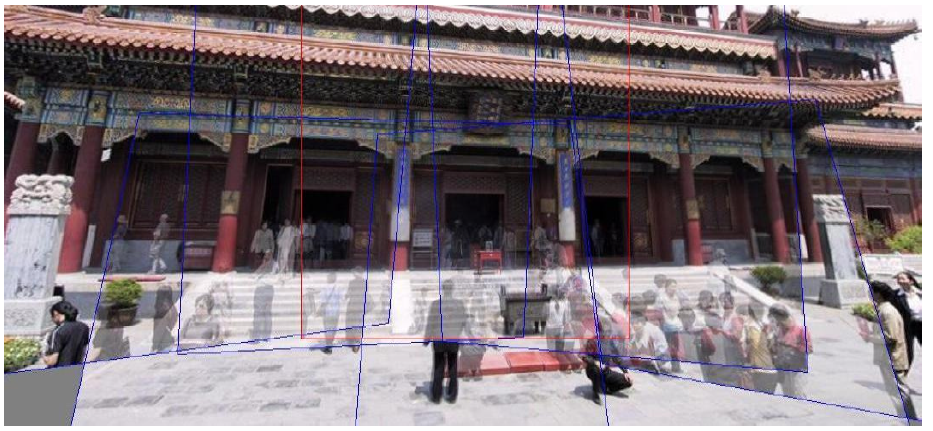 M. Uyttendaele, A. Eden, and R. Szeliski. Eliminating ghosting and exposure artifacts in image mosaics. ICCV 2001
Magic: ghost removal
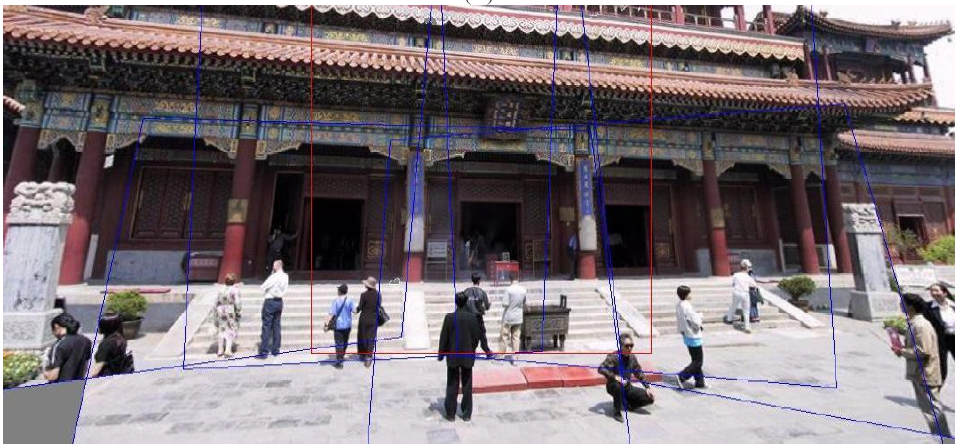 M. Uyttendaele, A. Eden, and R. Szeliski. Eliminating ghosting and exposure artifacts in image mosaics. ICCV 2001
[Speaker Notes: How to handle motion?]
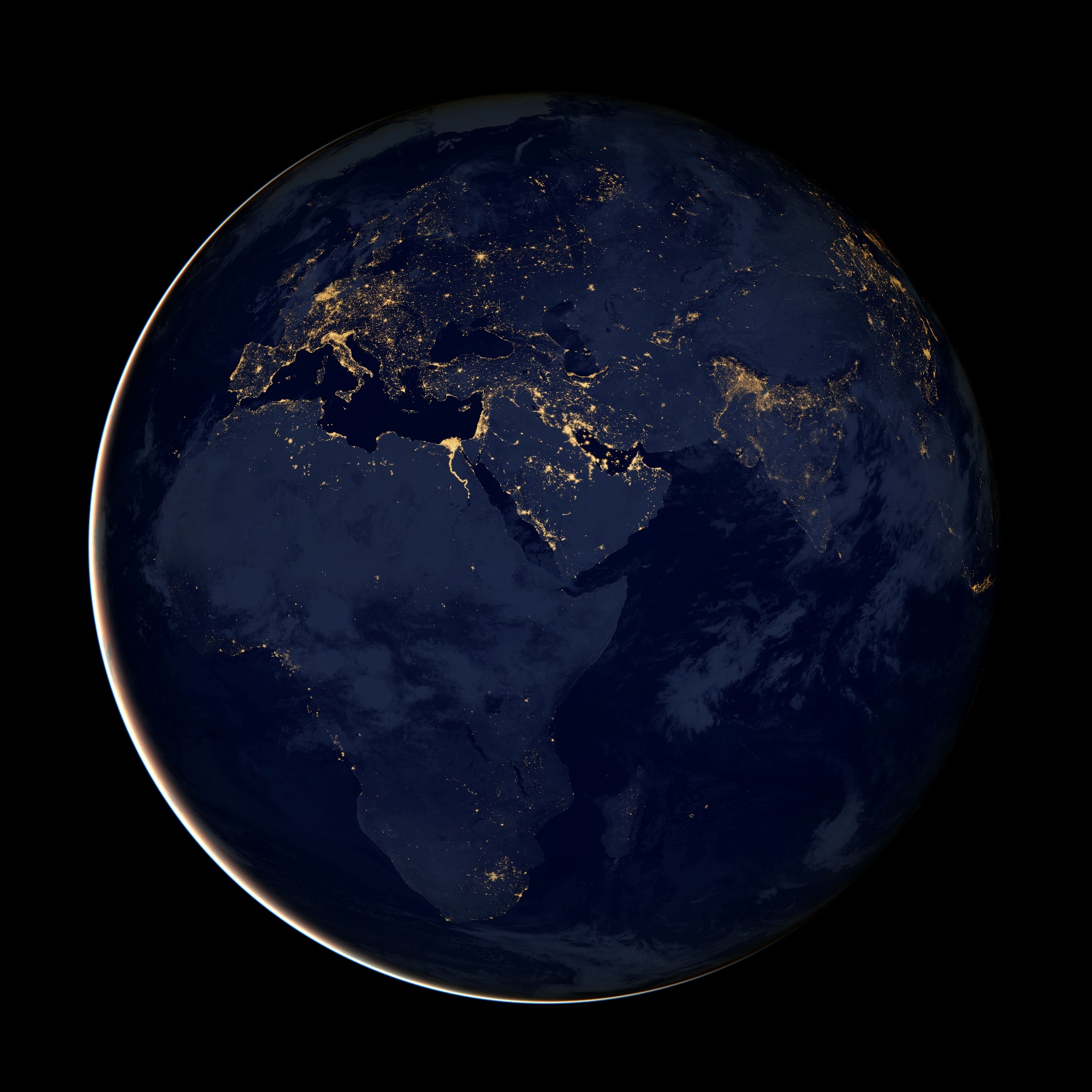 Other types of mosaics
Can mosaic onto any surface if you know the geometry
See NASA’s Visible Earth project for some stunning earth mosaics
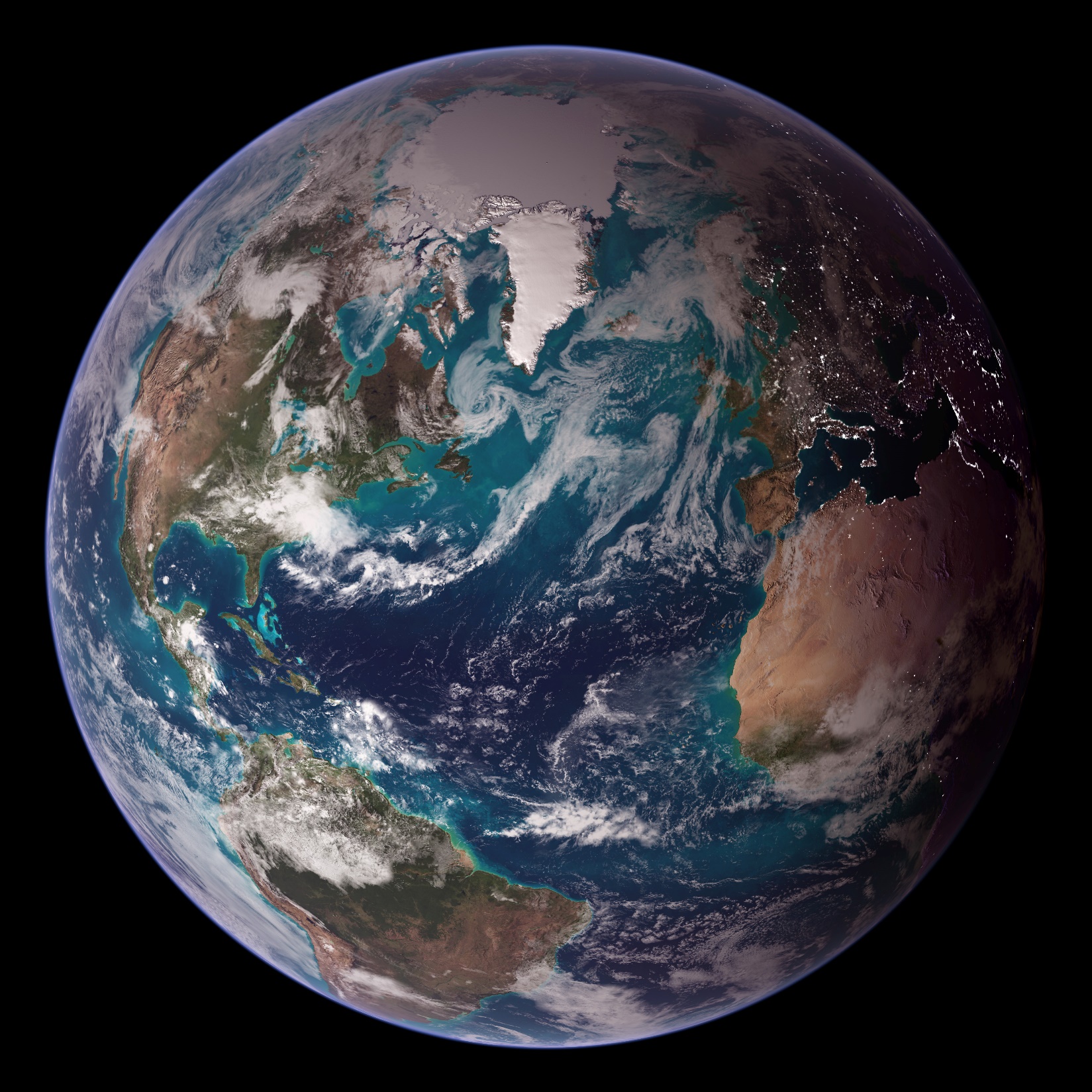 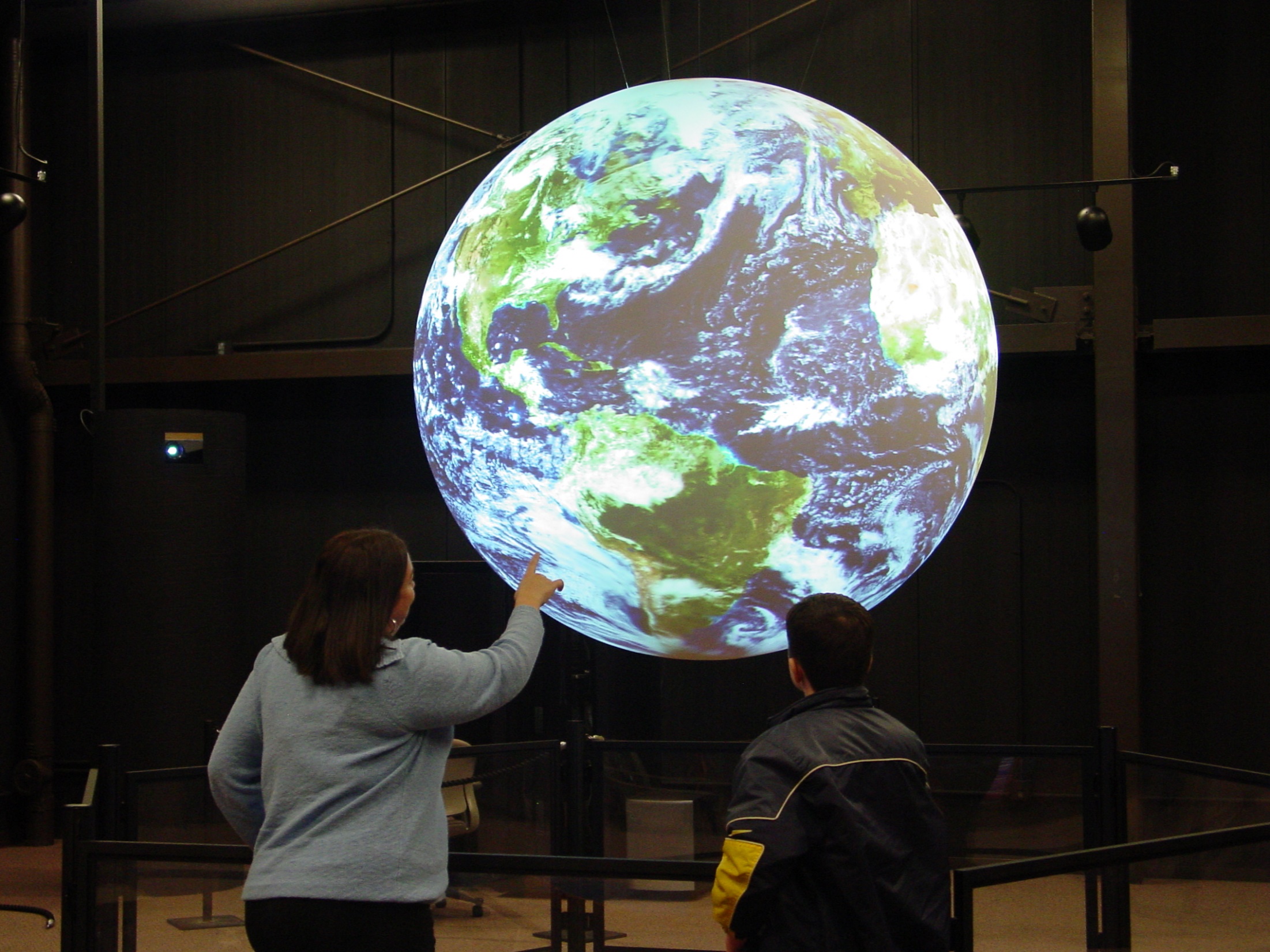 https://www.nasa.gov/centers/wallops/news/frozen_sos.html
Science on a Sphere
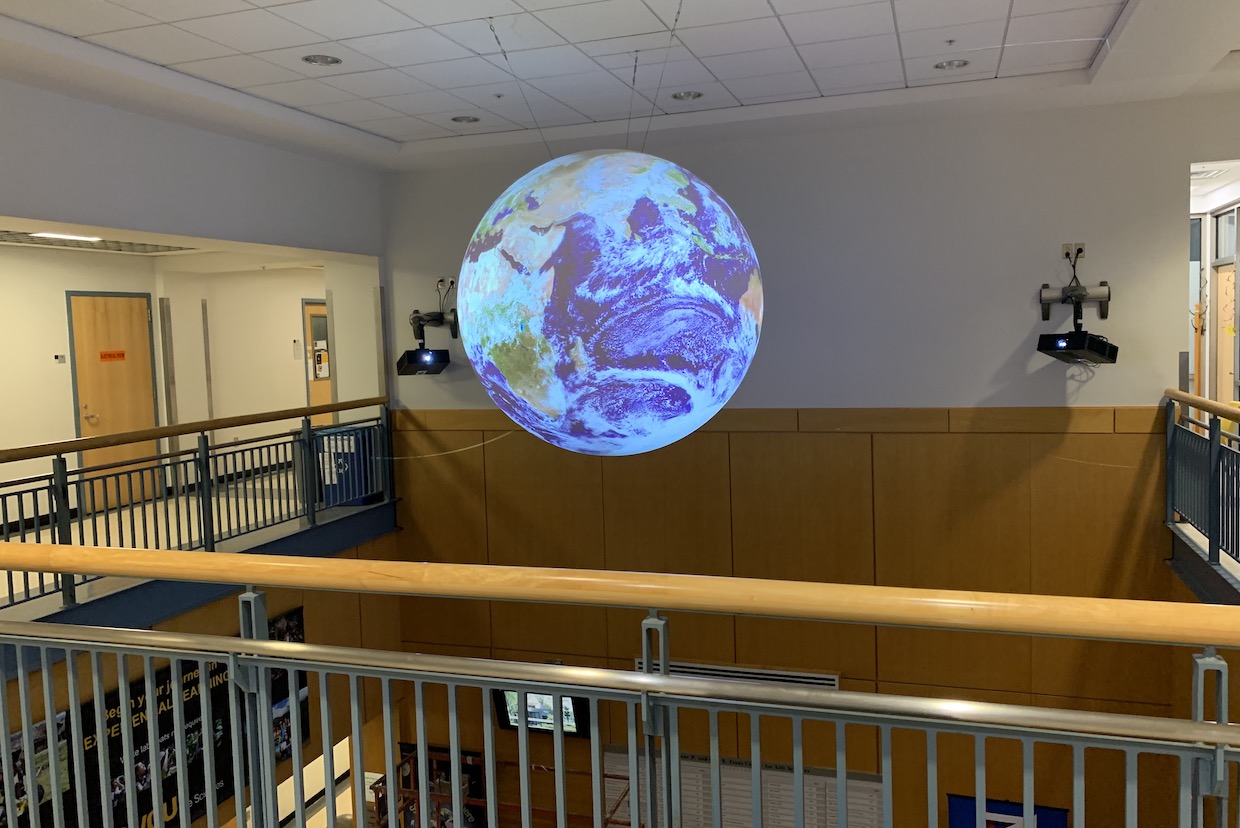 https://news.vcu.edu/article/Science_On_a_Sphere_now_at_VCU_offers_a_world_of_possibilities
Questions?
Project 3 Demo